Появление огнестрельного оружия. Его распространение и влияние на холодное оружие в России
Научный руководитель:
Н.В. Мухин
Иванова Мария
9з
2023г.
Цели исследования
Узнать историю огнестрельное оружие
Понять как оно появилось в России
Понять какой влияние оно оказало на холодное оружие
Узнать о развитии огнестрельного оружия
Актуальность
Благодаря данному исследованию можно углубить свои знания об истории и улучшить её понимание.
Порох и пушки
Первым огнестрельным оружием были пушки. Они использовались для обороны и осады крепостей.
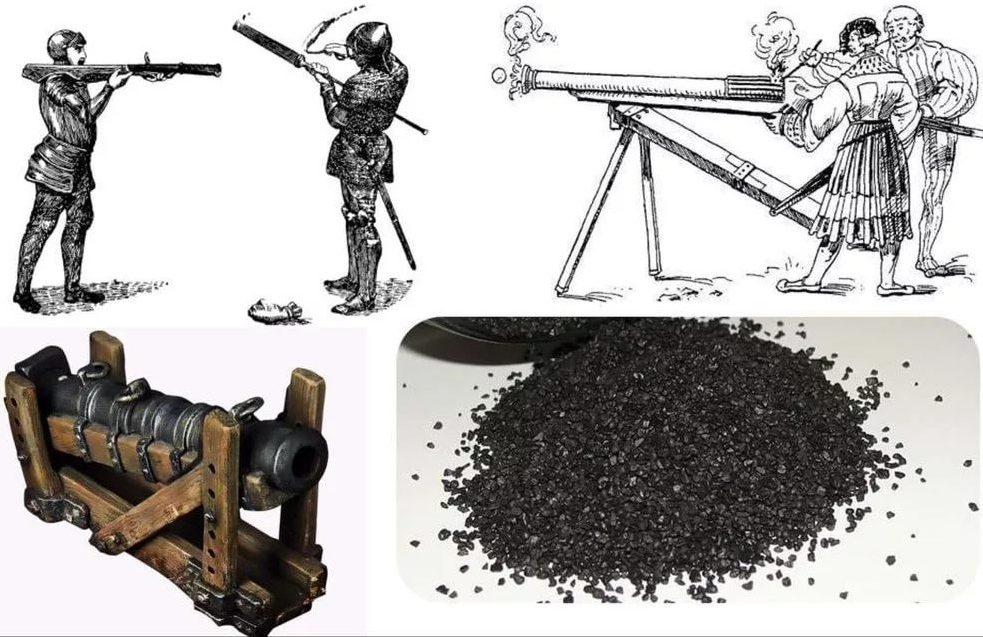 Порох – одна из вещей при 
Создании огнестрельного оружия.
Считается, что порох был изо-
бретён в Китае.
Русь до распространения огнестрельного оружия
Начало распространения
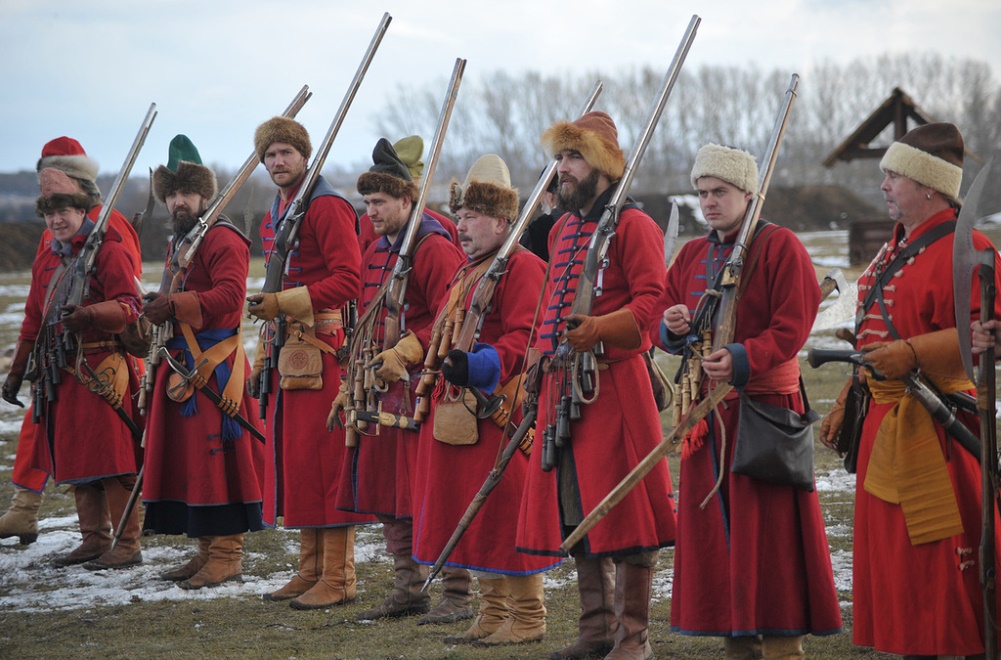 Стрельцы стали первой 
Регулярной русское армией.



При взятии Казани в 1552г.
русской армией были исполь-
зованы пушки.
Огнестрельное и холодное оружие
Доспехи больше не 
использовались, потому что
были бесполезны против 
огнестрельного оружия.
Хотя лук ещё долго с ним
конкурировал, выигрывая в 
скорости стрельбы.
Начало гонки вооружения
Крымская война
(1853-1856) 
Послужила началом
гонки вооружения.
Источники информации
Государственный исторический музей (https://shm.ru/)
Краткая история вооружения, Станислав Кувалдин (https://arzamas.academy/materials/925)
 Перевод фильма The story of the gun, A&E Networks, 1996 (https://www.youtube.com/watch?v=9qGykW6Z6rw)
 Романовы, документальный фильм, реж. М.Беспалый, 2013
Спасибо завнимание